Умножение многочлена на одночлен
Задания для устного счета
Упражнение 19

       7 класс
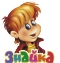 Все права защищены. Copyright(c) 2008.  http://www.mathvaz.ru
Copyright(c)
Выполните умножение:
12a+12b
12
6a +6ab
2
6a
(а+b)
.
2
2ab+2b
2b
3a b +3ab
2
3ab
2
-8a – 8b
- 8
Выполните умножение:
2ax – 2bx
a – b
2
12x – 2x
6x – 1
2x
.
4x – 2xy
2
2x – y
18x – 2x y
9 – xy
2
2xy + 10x
y +5
Выполните умножение:
- 3ax – 3bx
a + b
2
- 6x + 3x
2x – 1
(-3x)
.
-12x +3xy
4 – y
2
3x – 24x
8 – x
- 3x y – 3x
2
xy +1
Выполните умножение
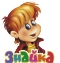 Правильный ответ:
Закрыть